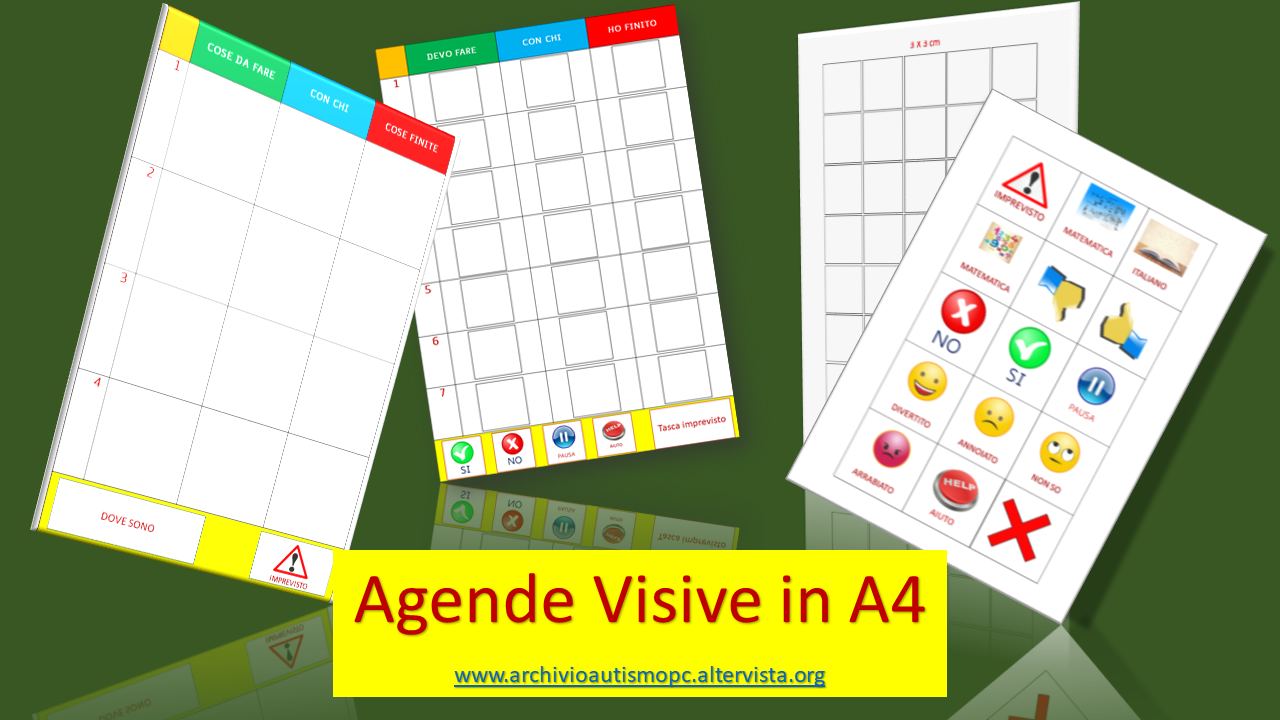 «Avviamento al riconoscimento delle emozioni»
3X3 cm
Editing
Elisabetta Scuotto
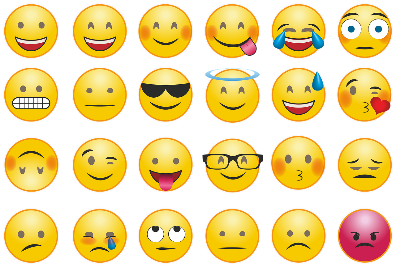 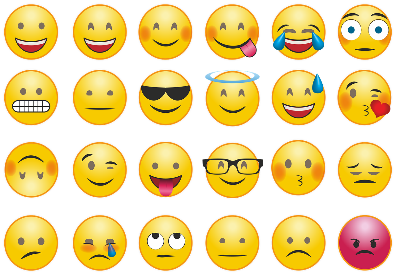 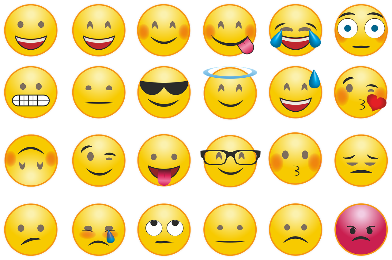 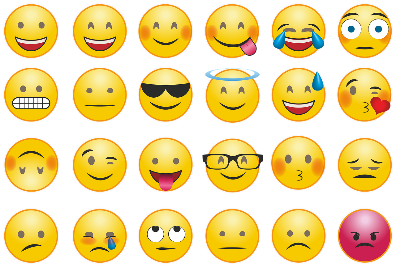 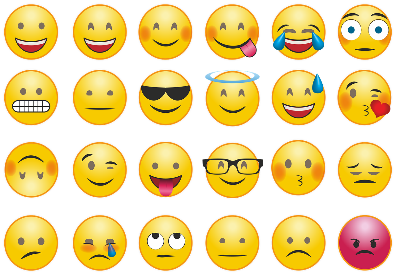 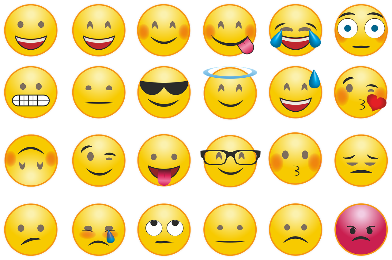 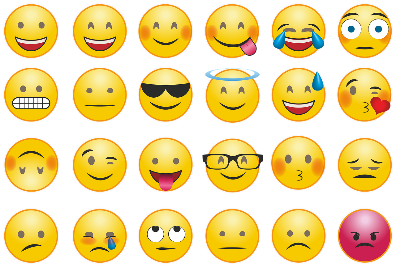 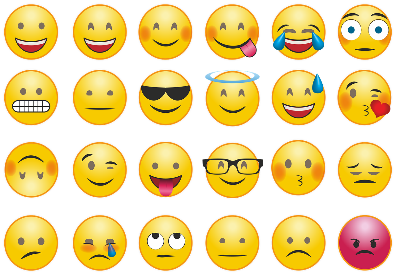 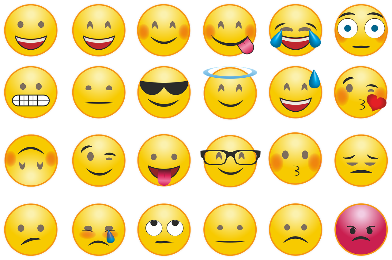 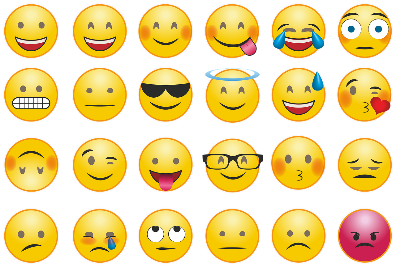 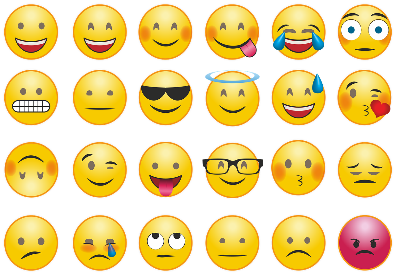 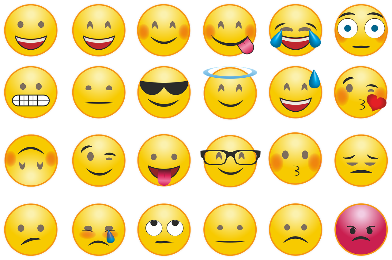 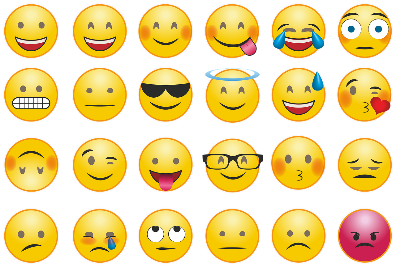 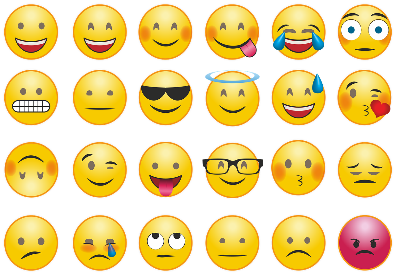 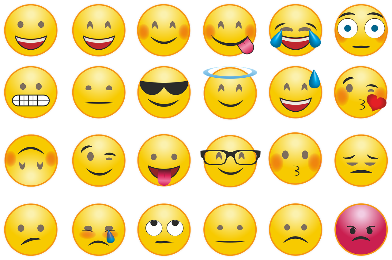 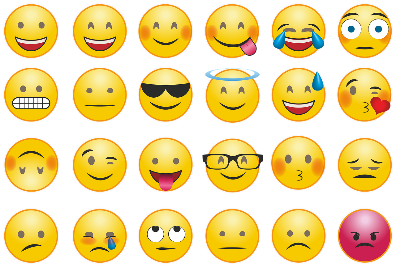 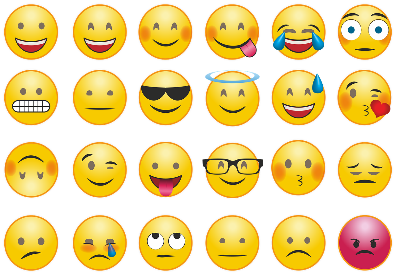 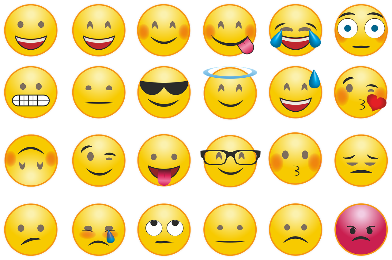 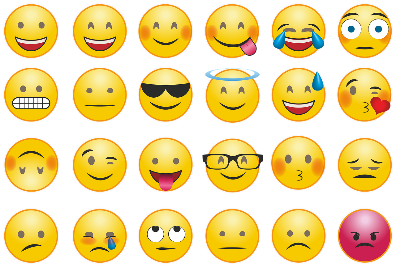 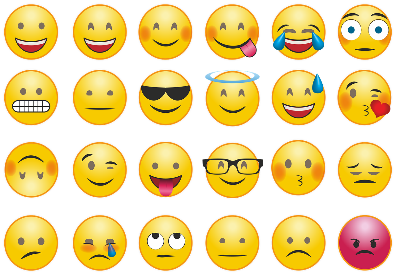 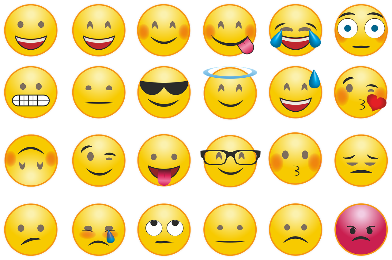 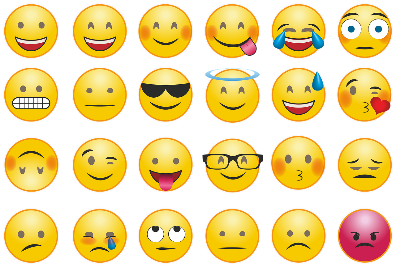 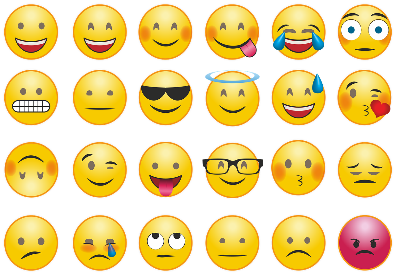 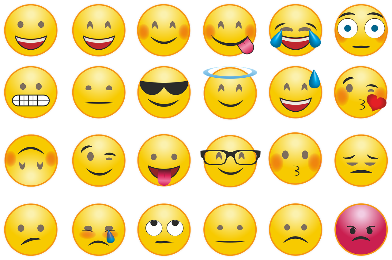 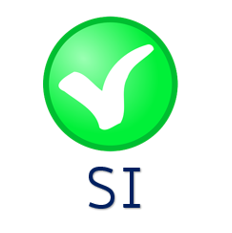 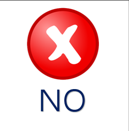 Tasca imprevisto
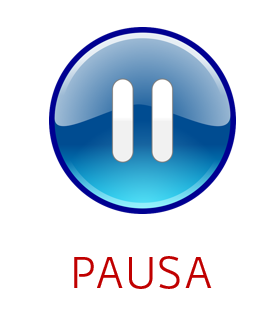 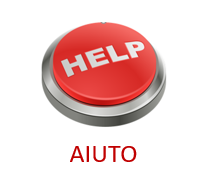